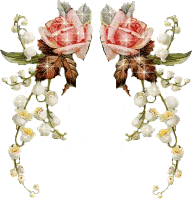 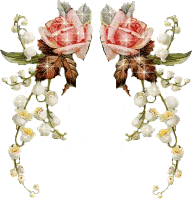 TRƯỜNG TIỂU HỌC ĐOÀN LẬP
Môn: Nói và nghe
Bài : ƯỚC MƠ CỦA EM
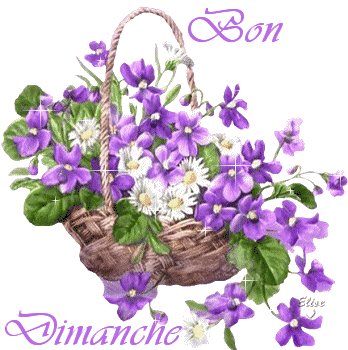 GV thực hiện: Vũ Thị Bích Hiểu
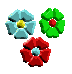 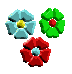 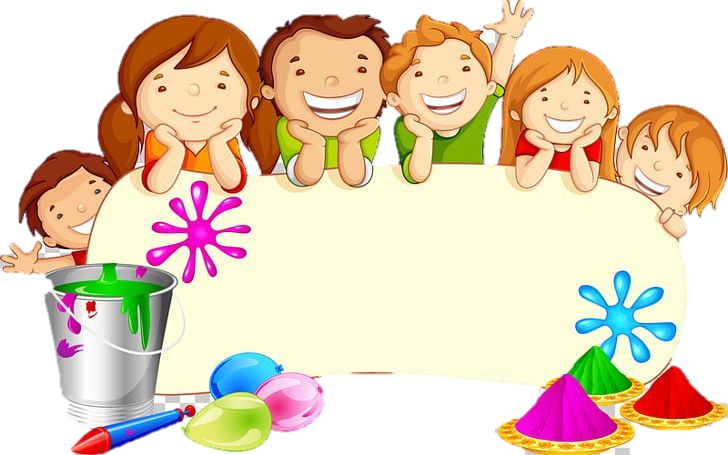 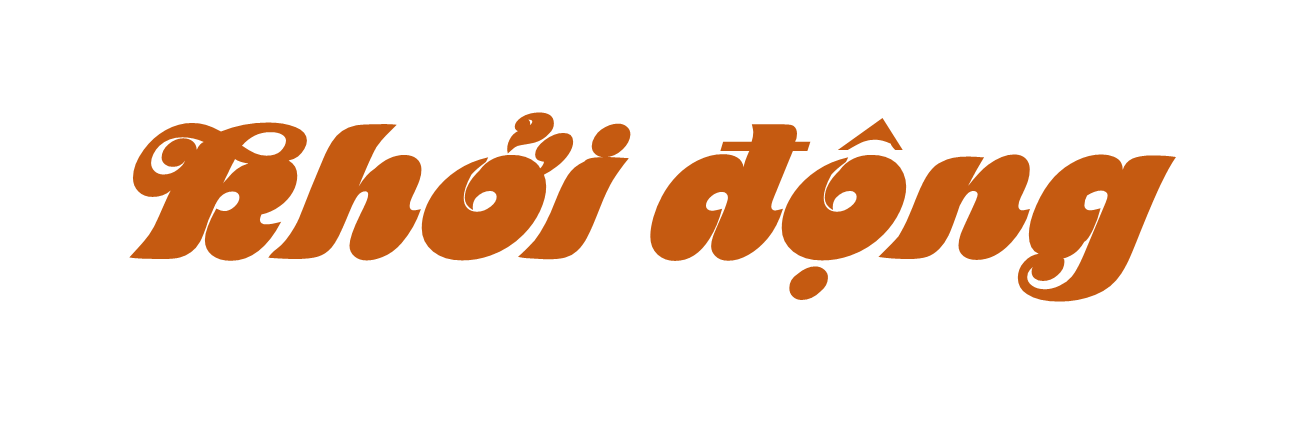 Yêu cầu: Nói về một ước mơ của em
1. Chuẩn bị
Ước mơ của em dành cho ai?
Bản thân em
Gia đình, bạn bè
Vật nuôi trong nhà
Em ước mơ điều gì?
Em làm gì để thực hiện ước mơ đó?
2. Chia sẻ với các bạn ước mơ của em.
Lưu ý:
- Sử dụng tranh ảnh minh hoạ để nội dung nói rõ ràng, thuyết phục hơn.
- Dùng cử chỉ và từ ngữ bộc lộ cảm xúc để phần nói hấp dẫn, thu hút hơn.
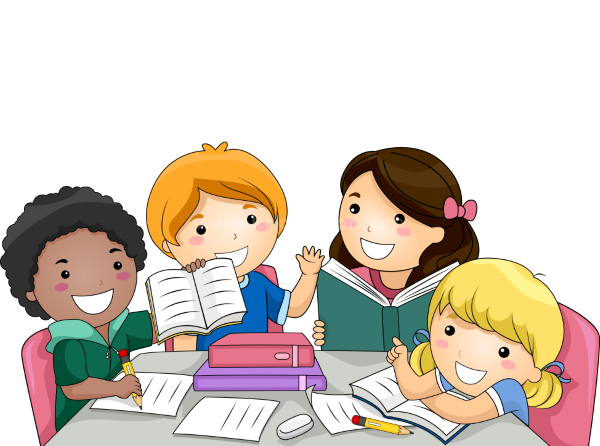 3. Lắng nghe những chia sẻ của bạn
- Chú ý lắng nghe, không ngắt lời bạn.
- Khích lệ bạn khi bạn đã nói xong, đặt câu hỏi nếu còn chưa hiểu rõ (hoặc chưa nghe rõ).
- Ghi lại những ước mơ của bạn mà em thấy thú vị
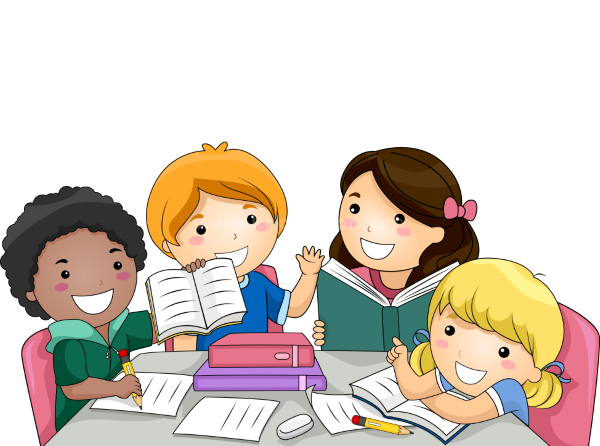 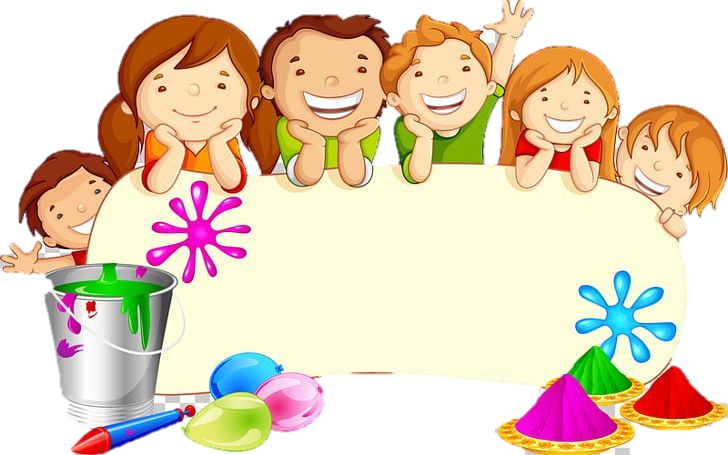 Vận dụng
Tìm các bài thơ nói về ước mơ
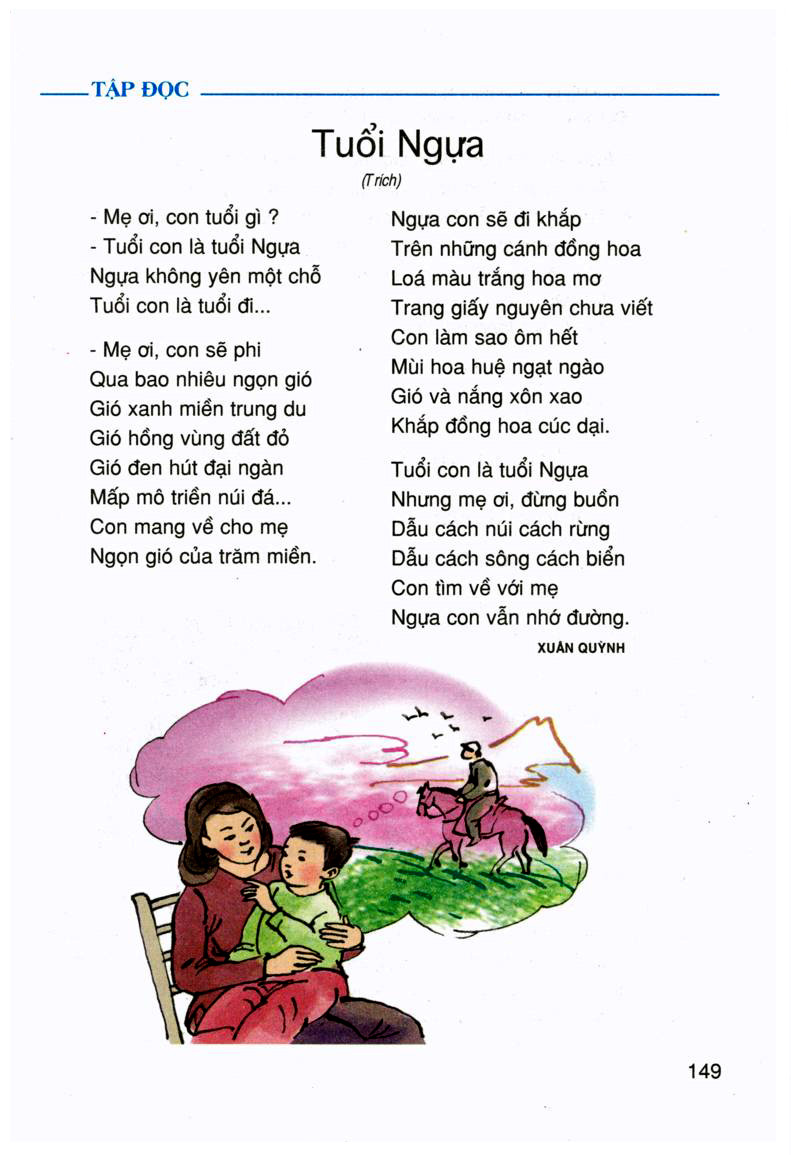 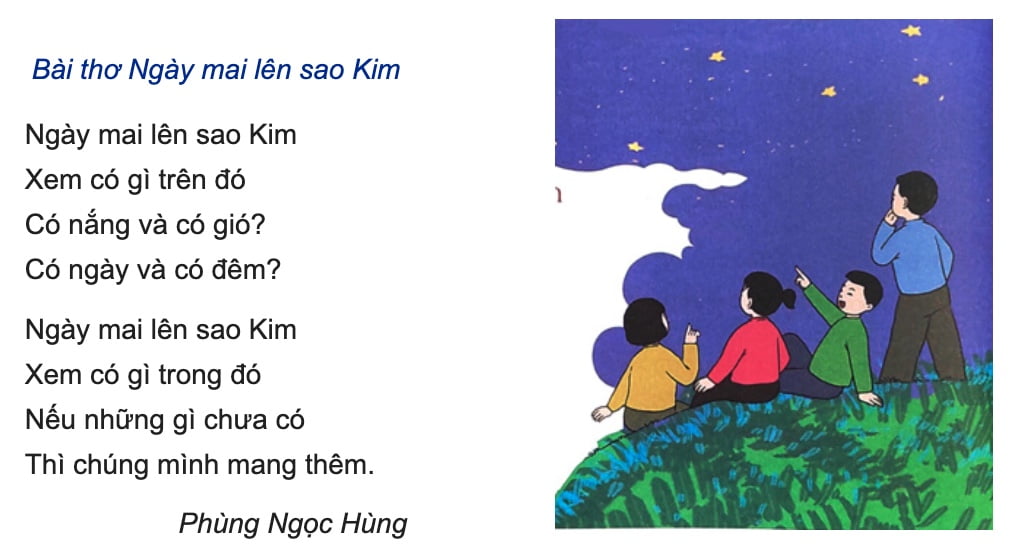 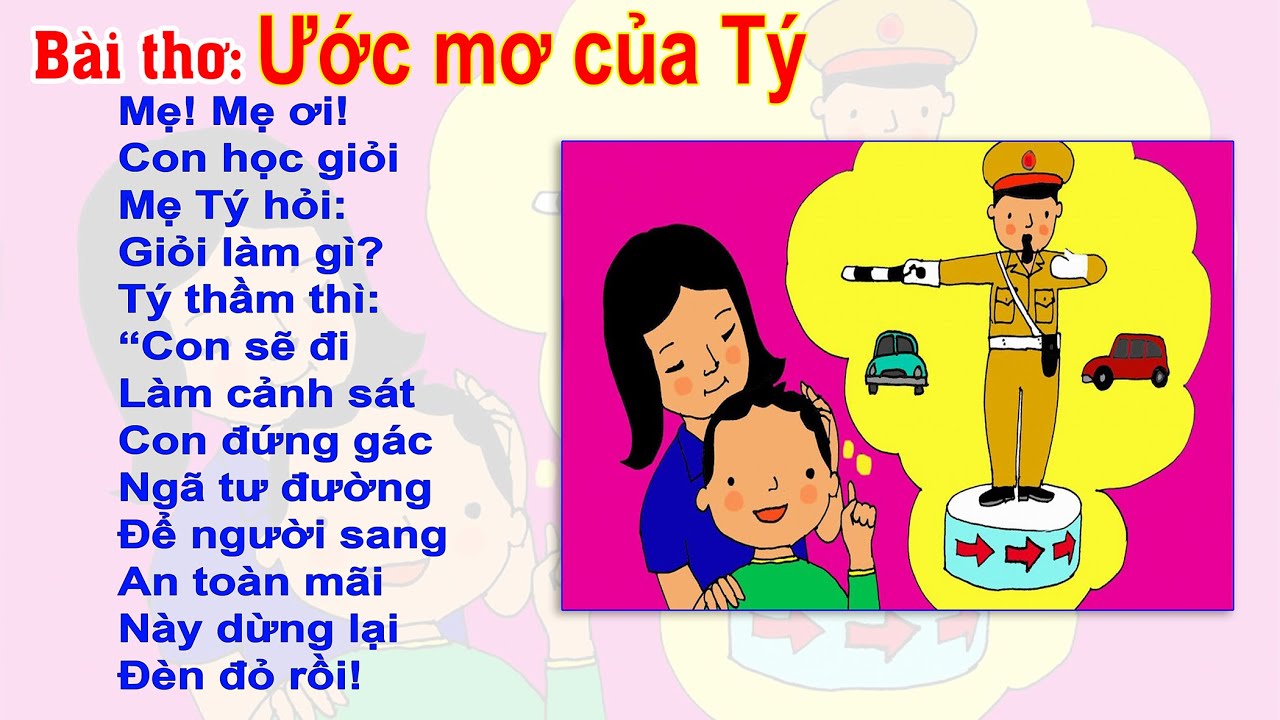 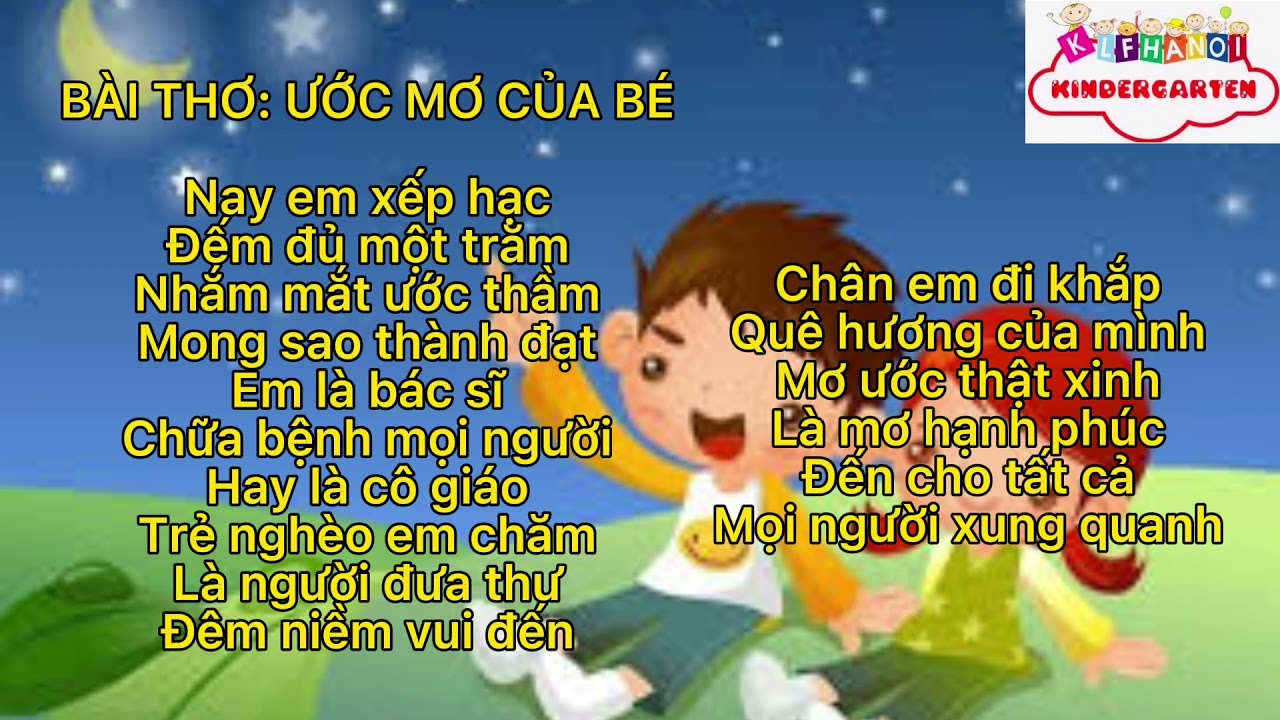 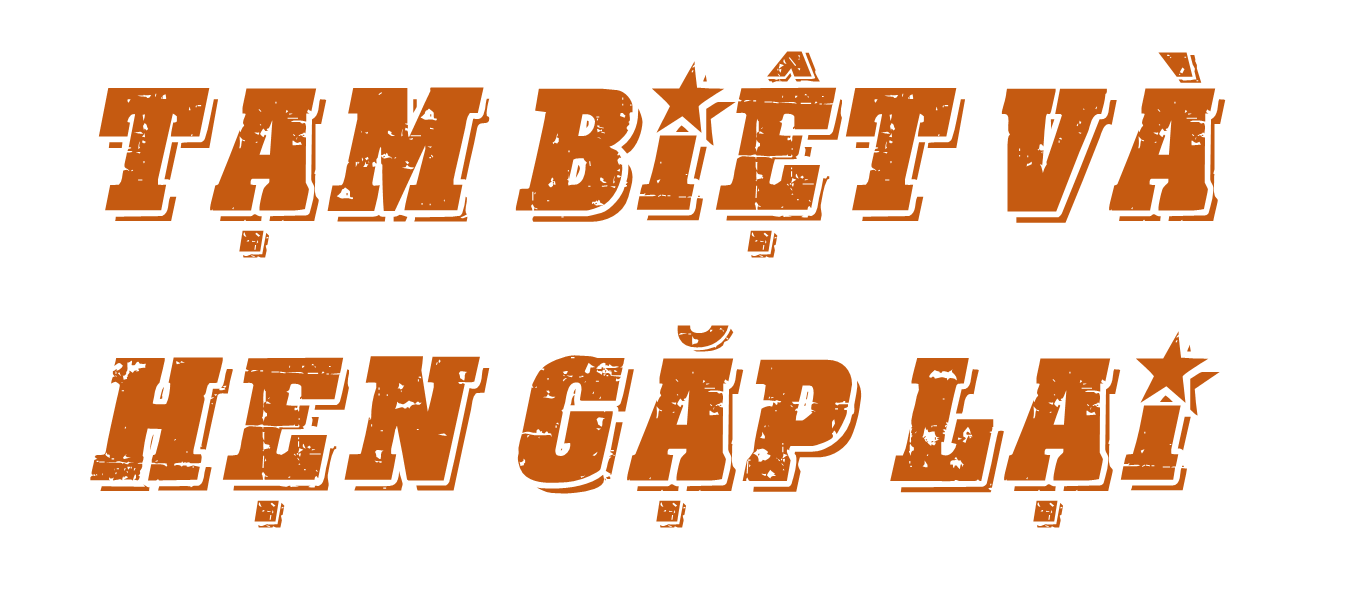